Jet Trigger Planning
R.Goncalo (LIP), D.Miller (Chicago)
Jet Trigger Meeting, 22 Sep.2014
Monitoring and Commissioning
Monitoring: 
Migrated to xAOD and introduced menu awareness 
Lee’s valiant efforts so far. More effort needed?
https://twiki.cern.ch/twiki/bin/viewauth/Atlas/HLTTrigMonHowTestOfflineCode 
Milestone weeks:
M5: 8 – 12 Sep.
Ran one chain j0_perf_L1J10
Two more chains configured but weren’t used: j0_perf_L1RNDM, j0_perf_L1MU10
Mario kindly joined effort, but won’t be there for M6
M6: 13 – 16 Oct
Need to prepare to run monitoring online in M6
Sebastien and Aparajita both at CERN 
Training?
M7: 24 – 28 Nov
Full shift crew for combined cosmics run
OTP task: Jet and MET Slices Expert on Call
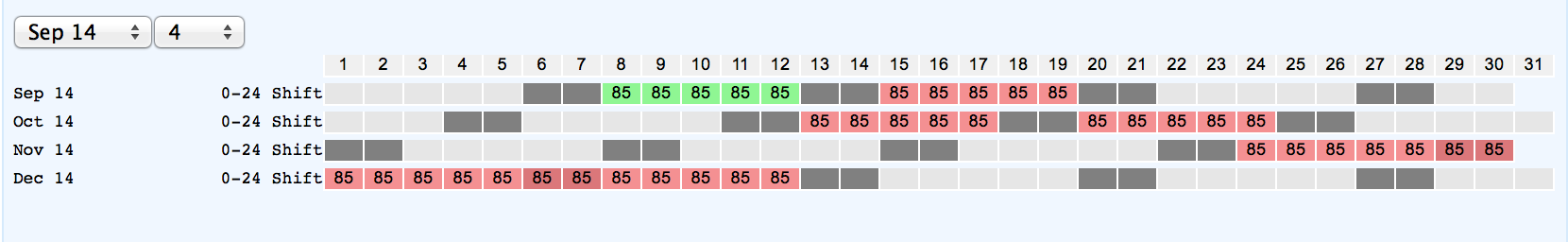 Menu evolution
The clock is ticking to have a menu for MC production and for start up
Major issue for us will be PS vs FS discussion (see next page)
Will determined menu choices

Menu milestones: 
Menu for MC15a to be defined and approved by 11 December
0.5-1 x 1034 menu to be prepared by 30 October

Relevant meetings:
2/10 Menu Coordination Group
16/10 Slice Coordination Group
30/10 Menu Coordination Group 
Prepare for P&P week, 0.5-1.0 10^34 menu discussion
13/11 SCG
11/12 (Probably) Menu Coordination Group 
Approve MC_pp_v5 menu for MC15a production
PS vs FS again
One of the outputs of the HCW was further impetus to run full-scan
L1 -> L1.5 (calibrated?) + selection -> HLT full scan
Presentation at this week’s TGM (David or me) to discuss this 
Serious implications on need to buy more CPUs

Advantages of doing full scan:
Benefits to multi jets and substructure – calibration, pileup suppression, edge effects
Calibration and especially pileup suppression as in offline
Reduce overheads when running several jet sizes and share resources with MET
Look at the detailed timing 
Being followed up in/with the HLTCalo group
Possibility to run L1.5 followed by a hypo
Apply had calibration to L1.5 jets to improve on L1 resolution
Show performance indicators of FS vs PS compared with offline
Other activity
2011 paper: 
Should be in the final run to completion
Waiting for forward jet turn-ons from Rob; anything else?
Need more information on: 
Effect of pileup and pileup suppression techniques (Ana)
Use of tracks in jets (Ruchika, Erich)
Menu optimization (Rob, Lourenço, Markus?)
E/p trigger development (Joakim)
More substructure developments in trigger (Markus?)
Software development (Peter and Nuno)
Need to have L1.5 running urgently
Implementing calibration options
Need to keep validation activity ticking (Dilip, Sebastien, Tom)
Please keep David and me in all the necessary loops